eSHARE Webinar:	National Notifiable Diseases Surveillance System (NNDSS)-related Highlights:2016 Council of State and Territorial Epidemiologists (CSTE) Annual MeetingConference Number: 800-779-9623Participant Code: 9740330NOTE: Adobe Connects Audio is not available.  Join the Adobe Connects meeting at: https://virtualsepd.adobeconnect.com/nmieshare/. Click “Enter as a Guest,” provide your name, and click “Enter Room.”
August 18, 2016
Agenda
Welcome and Introductions
Announcement: NNDSS Modernization Initiative (NMI) Implementation Timeline
Recap of NNDSS-related Highlights from the 2016 CSTE Annual Meeting (Meredith Lichtenstein, CSTE)
Key Infectious Disease Position Statements (Carina Blackmore, Florida Department of Health)
Electronic Case Reporting (eCR) (Kathy Turner, Idaho Department of Health and Welfare)
Antimicrobial Resistance (AR) Reporting (Marion Kainer, Tennessee Department of Health)
Questions and Answers
Announcement: NMI Implementation Timeline
Recap of NNDSS-related Highlights from the 2016 CSTE Annual Meeting
Meredith Lichtenstein, MPH
CSTE
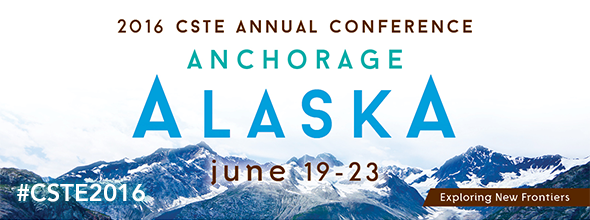 Slide 5
Attendance
1,354 registered attendees
State Health Agency: 50%
Local Health Agency: 16%
Federal Agency: 14%

Pre-Conference Workshops
Sunday, June 19*
13 workshops
810 attendees


Conference Sessions
Mon–Wed, June 20–22
8 Tracks
1,424 Total Presentations 
85 Breakout Sessions
19 Rapid Fire Sessions
15 Panels
258 Posters
76 Roundtables
5 Sponsor Roundtables
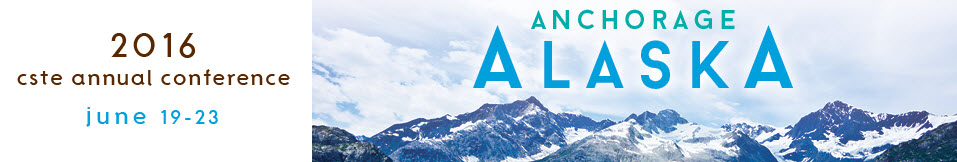 Slide 6
CSTE Annual Business Meeting
Thursday, June 23
State of CSTE Address – Joe McLaughlin
2016 Position Statements
Executive Board Transition
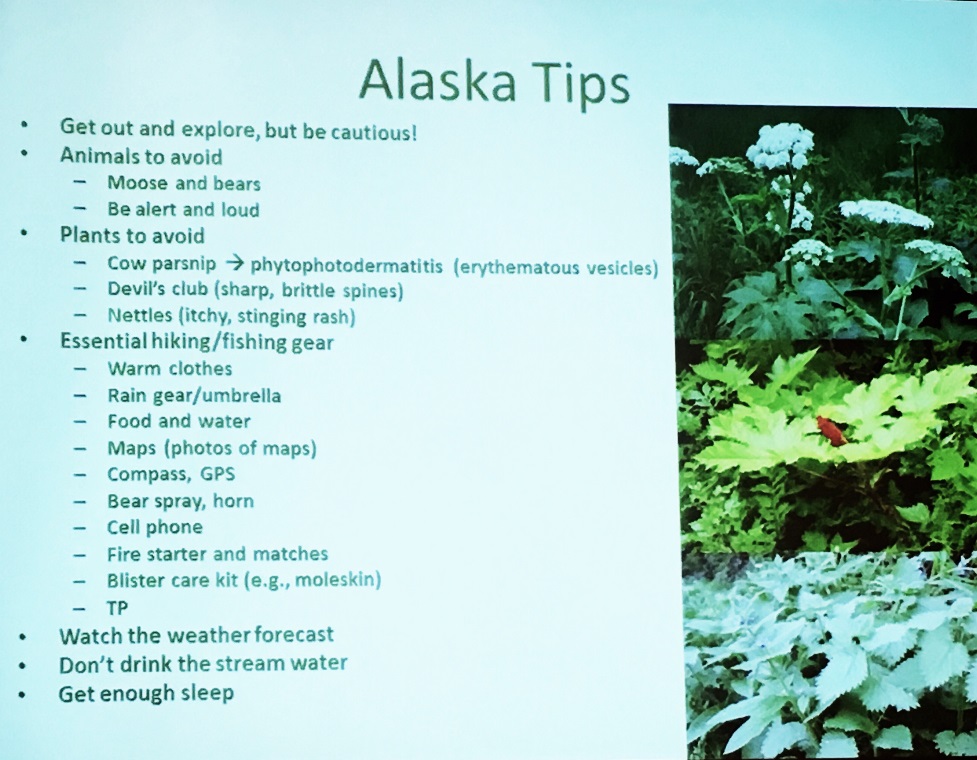 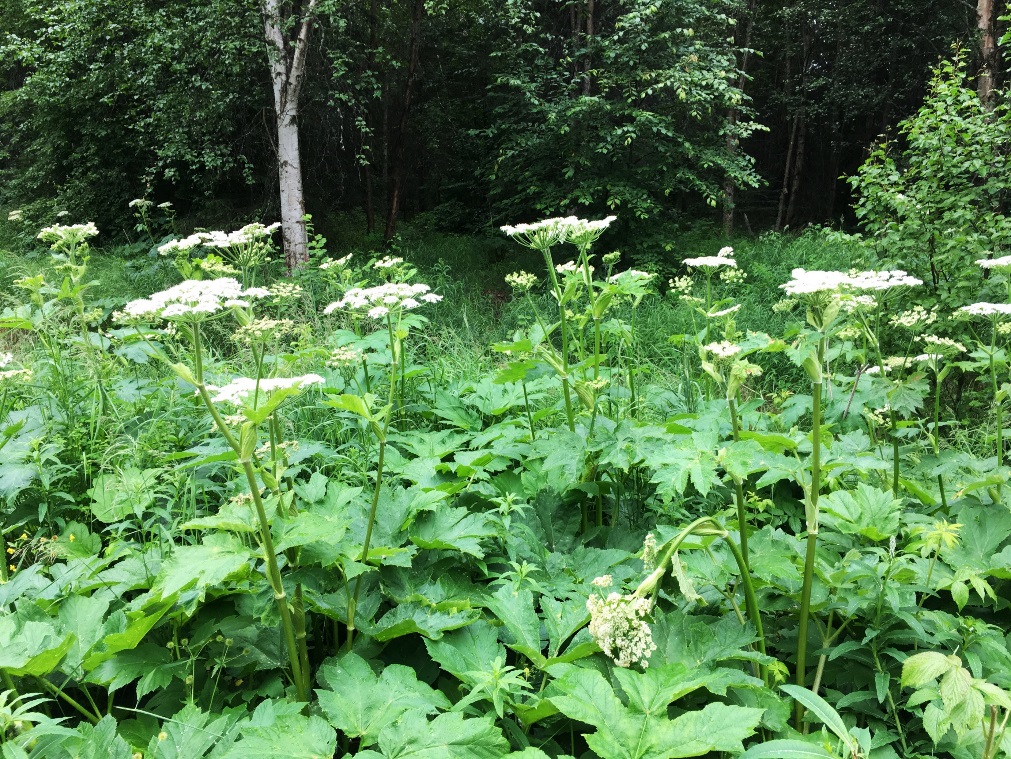 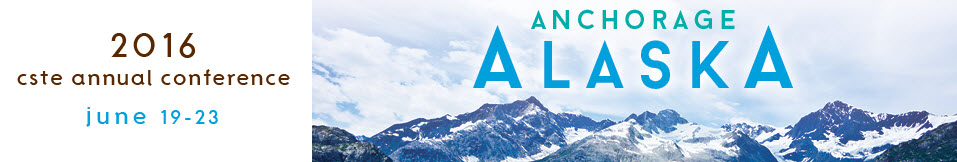 Slide 7
2016–2017 CSTE Executive Board
Officers
President: Joe McLaughlin, AK
Vice President: Vacant
President-Elect: Janet Hamilton, FL
Secretary-Treasurer: Sarah Park, HI
Steering Committee 
Chairs
Infectious Disease: Kristy Bradley, OK
Chronic Disease/MCH/Oral Health: Robert Graff, ID
Environmental/Occupational/Injury: Sharon Watkins, PA
Surveillance/Informatics: Kathy Turner, ID
Cross Cutting I: Rich Danila, MN
Cross Cutting II: Marci Layton, NYC
CSTE Position Statements:Infectious Disease 2016
Carina Blackmore, PhD, MS Vet. Med.
Florida Department of Health
Zika Virus Disease and Zika Virus Infection Without Disease, Including Congenital Infections Case Definitions and Addition to the Nationally Notifiable Diseases List
Standardized Surveillance Case Definition for Histoplasmosis
Public Health Reporting and National Notification for Salmonellosis (non-typhoidal)
Accept culture independent diagnostic test (CIDT) results for probable cases
Public Health Reporting and National Notification for Shigellosis
Accept CIDT results for Shigella and Shigella/Enteroinvasive Escherichia coli (EIEC) cases
Public Health Reporting and National Notification for Vibriosis
Accept CIDT results for probable cases
Slide 9
Slide 10
Public Health Reporting and Standardized Surveillance for Free-living Amebae Infections including Acanthamoeba Disease, Balamuthia mandrillaris Disease, and Naegleria fowleri Causing Primary Amebic Meningoencephalitis
Update existing standardized case definitions to reflect changes in testing and diagnostic capabilities
Revision of the Standardized Case Definition for Tularemia (Francisella tularensis)
Adding polymerase chain reaction (PCR) as an accepted diagnostic test
A Modification of the Exposure Criteria Used as Part of the Case Definition to Help Classify Cases of Lyme Disease
Change exposure criteria from endemic/non-endemic county to low-/high-incidence state
Slide 11
Public Health Reporting and National Notification of Perinatal Hepatitis B Virus Infection
Update 1995 case definition to include additional laboratory test types
Revision of the Standardized Case Definition for Invasive Pneumococcal (Streptococcus pneumoniae) Disease or IPD
Accept CIDT results for probable cases
Interfacility Communication to Prevent and Control Healthcare-associated Infections and Antimicrobial Resistant Pathogens across Healthcare Settings
CDC, Society for Healthcare Epidemiology of America (SHEA), Association for Professionals in Infection Control and Epidemiology (APIC), and CSTE develop guidance for clear, standardized interfacility communication to prevent spread of multidrug-resistant and other organisms.
CSTE Annual Conference: Electronic Case Reporting (eCR)
Kathy Turner, PhD, MPH 
Idaho Department of Health and Welfare
Sunday Workshop: Electronic Case Reporting: The Surveillance Gold Rush
Level-setting and Federal Level Activities around eCR
Training: HL7 CDA STU Implementation Guide for Public Health Case Reporting
Overview and walkthrough of CDA
Walkthrough of STU IG
eCR Technical Development
Public Health Community Platform (PHCP) 
Reportable Conditions Knowledge Management System (RCKMS)
eCR State Adoption Toolkit Tabletops
eCR State Adoption Toolkit
TABLETOPS – A think-tank exercise to help develop a toolkit to assist state, tribal, local, and territorial (STLT) public health agencies in implementing eCR in their jurisdictions with focus on activities to undertake, questions to ask, and resources to consider
Table of Contents Review
Legal and Policy Considerations
Forming Partnerships
Adjusting STLT Workflows
Understanding and Accommodating Clinical Workflows
Identifying Technical Options for Initial Implementation
Managing Data Exchange While in Production
Optimizing Data Quality and Use
Slide 15
Next Steps
Hold in-person meeting to finalize – TBD (Fall 2016)
Seek expertise in toolkit building / subject matter within each section
Conduct stakeholder review and revision

Goal: Roll out Winter 2016
Highlights from the CDC/CSTEAntimicrobial Resistance Surveillance (ARS) Taskforce: Focus on ELR
Marion Kainer, MD, MPH, FRACP, FSHEA
Tennessee Department of Health
ARS Taskforce Strategic Objectives*
Define federal, state, local surveillance responsibilities.
Safeguard against suppression of susceptibility results.
Assure electronic laboratory reporting (ELR) meets communicable disease and AR surveillance needs.
Take full advantage of microbiology infrastructure.
Address changes in diagnostic technology.
Leverage public-private partnerships to advance policy.
Recommend models for communicating AR data to practitioners, policy makers, and the public.
*CSTE Position Statement 13-SI-01 – June 2013. 
http://c.ymcdn.com/sites/www.cste.org/resource/resmgr/PS/13-SI-01.pdf
Core Planning Group Activities
CSTE survey of state carbapenem-resistant Enterobacteriaceae (CRE) surveillance
Fact-finding calls with
CDC and national subject matter experts (SMEs)
State and big city healthcare-associated infections (HAI) program leads
Tackle specific issues:
Define challenges of ELR for CRE.
Define challenges with National Healthcare Safety Network (NHSN)-based surveillance for CRE.
Address selective reporting of antibiotic susceptibility (AS) data.
Draft background documents
Purposes and methods of CRE surveillance
Roles, responsibilities and core capacities needed at the federal, state, and local levels
Comparison of reportable disease and NHSN-based surveillance.
Potential AR Surveillance Approaches
Isolate
Submission
to Public Health Laboratories (PHLs)
Disease
Reporting
(ELR, other)
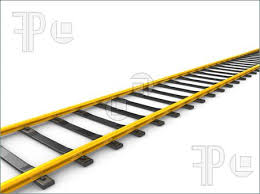 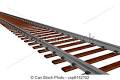 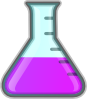 Clinical
Laboratories
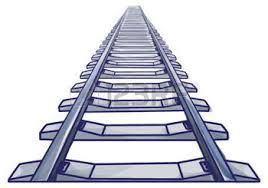 Medical/Lab Record
   NHSN
Comprehensive AR Surveillance
Isolate
Submission
to PHLs
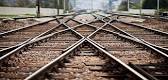 Disease
Reporting
(ELR, other)
Population-
Based
NHSN
Facility-based
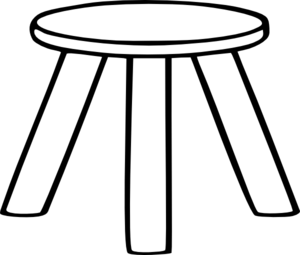 Draft Purposes and Methods of CRE Surveillance: Examples
Issue: Challenges with Laboratory Reporting of CRE - 1
Best method for population-based reporting.
However, reporting requirements vary state-to-state.
Some states can’t require reporting by out-of-state labs.
Labs may not have all needed data (e.g., demographics, patient location).
Labs should adopt CSTE CRE Case Definition: 15-ID-05.
Not all clinical labs can do ELR, particularly smaller labs.
“ELRs” may vary from structured HL7 messages, to ASCII file, to simply a PDF of the final lab report.
Issue: Challenges with Laboratory Reporting of CRE - 2
Labs may not be using the current version of HL7.
The current HL7 2.5.1 has at least four valid ways to package CRE results, including use of open text field.
HL7 reports may be missing information or have HL7 syntax and semantic (vocabulary) errors.
Updated reports require HL7 “Snapshot” mode or the previous result may be overwritten.
Future developments: States need to work intensively with each lab to ensure a single standard HL7 format so reports are machine-processable by PH.
Other ELR Considerations
Susceptibility results ideally will include: 
Quantitative (e.g., MICs, disk diffusion)
Qualitative (interpretation: Susceptible, Resistant) – plus Break-points
If available: 
Resistance mechanisms (e.g., KPC, NDM PCR)
Culture independent diagnostics
Demographics–including patient location (hospital, ED, outpatient)--? PV1 segment
Complex parent-child relationships
Multiple labs may be providing information on single isolate
Acknowledgments
Core Planning Group
Gus Birkhead
Nicole Bryan
Jeff Engel
Michael Iademarco
Marion Kainer
Wes Kennemore
Dan Pollock
Dawn Sievert
CSTE Staff
Meredith Lichtenstein
Becky Lampkins
Monica Schroeder
CSTE Members
Janet Hamilton
Steve MacDonald
Kathy Turner
State HAI  Staff and Partners
Illinois
Erica Runningdear
Angela Tang
Michael Rey
Mike Lin
New York State
Hwa-gan Chang
Elizabeth Dufort
Valerie Haley
Emily Lutterloh
Oregon
Zints Beldavs
Maureen Cassidy
Chris Pfeiffer
South Dakota
Angela Jackley
Kipp Stahl
Tennessee
Erin Holt
Washington
Marisa D’Angeli
Scott Linquist
Wisconsin
Gwen Borlaug
Big City HAI Staff
Chicago
Stephanie Black
Sara Kimball
Los Angeles
Dawn Terashita
New York City
Don Weiss
CDC SMEs
John Besser
Michael Craig
Jason Hall
Lesliann Helmus
Jean Patel
Robert Pinner
Lindsay Weiner
Paula Yoon 
Other SMEs
John Stelling, Harvard
For more information…
2016 Annual Conference Presentation Recordings
https://cste.confex.com/cste/2016/webprogram/programs.html

2016 Position Statements
http://www.cste.org/?page=PositionStatements

CDC-CSTE Antimicrobial Resistance Surveillance Taskforce
Email Nicole Bryan (nbryan@cste.org) and Gus Birkhead (gus.birkhead@gmail.com)

CSTE’s Electronic Case Reporting Activities
Email Meredith Lichtenstein (mlichtenstein@cste.org)
Questions?  Email EDX@cdc.gov
The findings and conclusions in this report are those of the authors and do not necessarily represent the official position of the Centers for Disease Control and Prevention.